Implementation of the Bicycle Facilities Plan In Ferguson Township
Kelly Beck, Matt Hall, Dan Millan, Shawn Chen
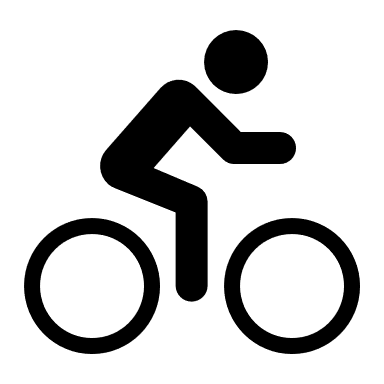 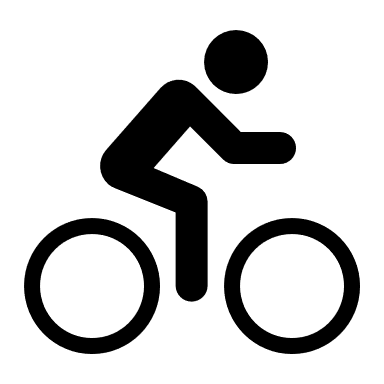 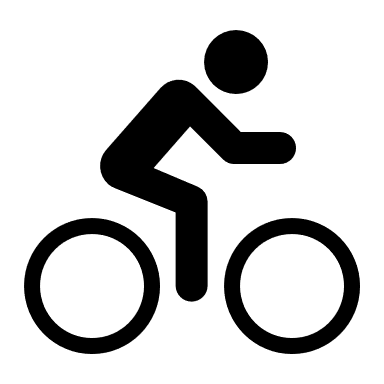 Who We Are
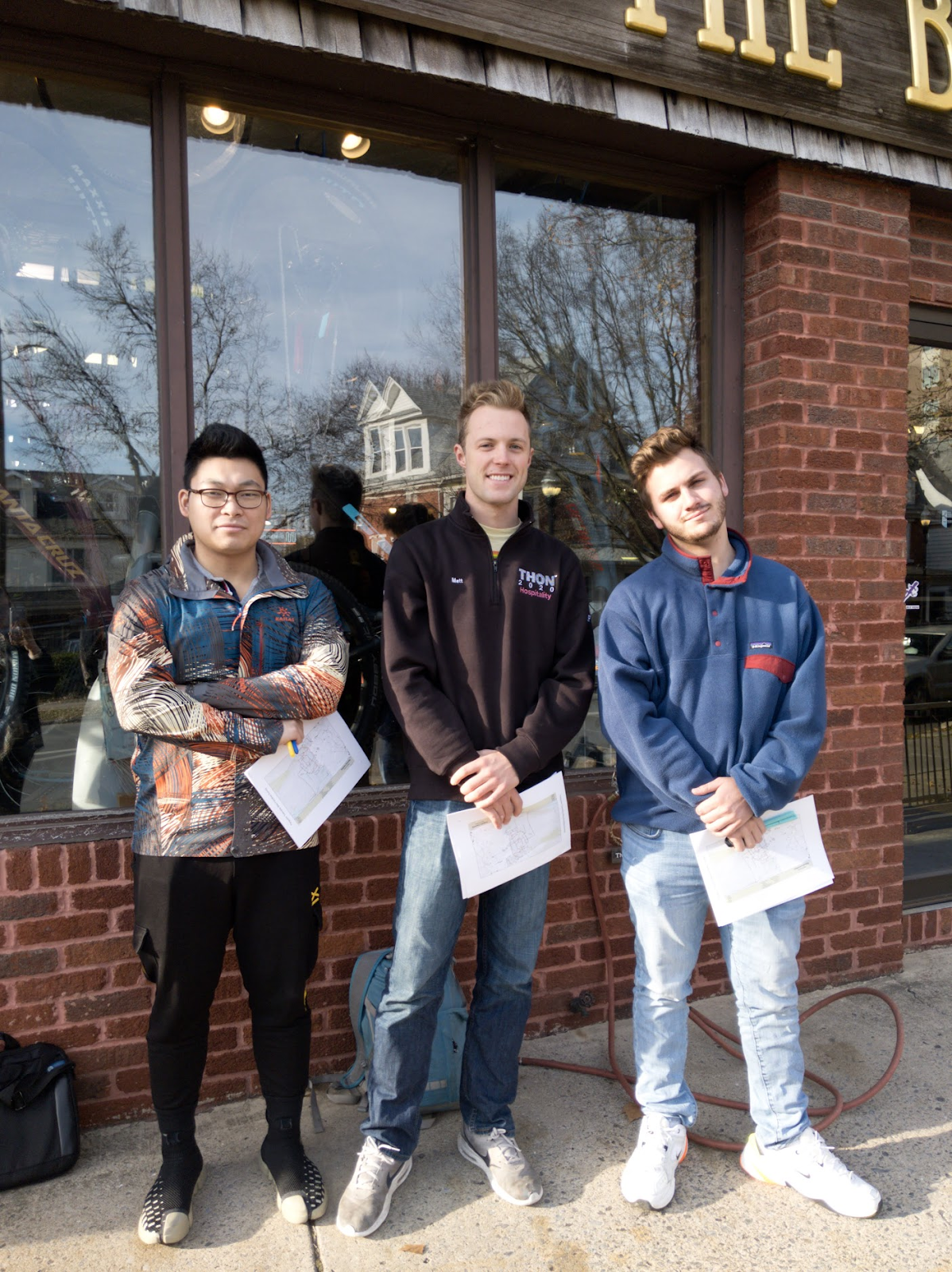 Community, Environment, and Development major, in the College of Ag Sciences
Completing our CED 475 Capstone Project
Backgrounds in planning, community engagement, survey implementation and stakeholder engagement
The Survey
Results
Preferences of Constituents
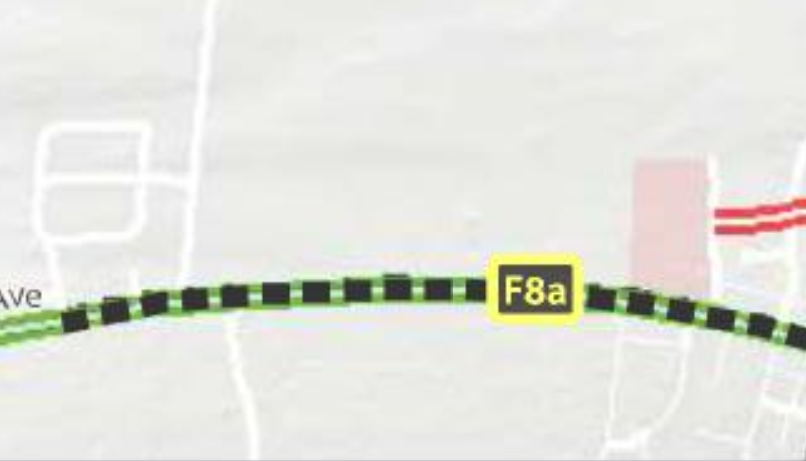 Most cited bike path/ path area was the proposed round along W Pine Grove Road
Cited safety concerns and the lack of any bike path along the road
Concerns expressed in survey showed a lack of concern for bikers by motorists
Connections to the central bike paths was cited as a major concern
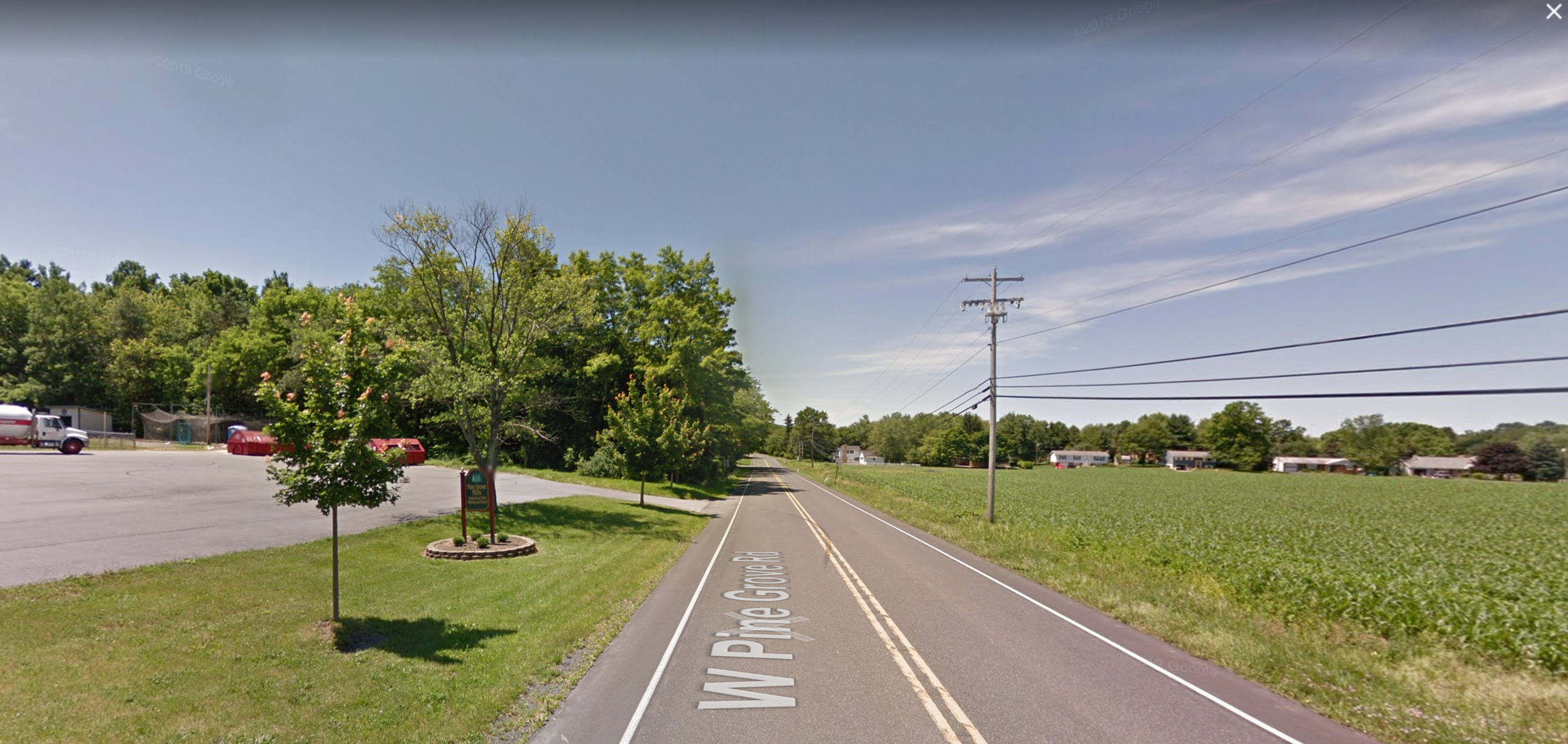 Other Preferences
Remarks
Survey covered a large participant size, but a majority from the township
Preferences were clear and showed a genuine interest from the biking community in the region in the proposed paths
Further discussion is needed, so that the COG has access to the most recent township map
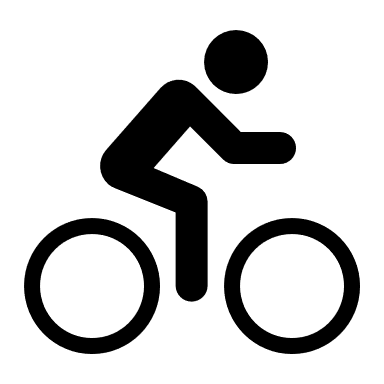 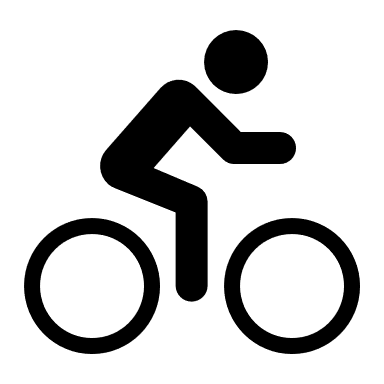 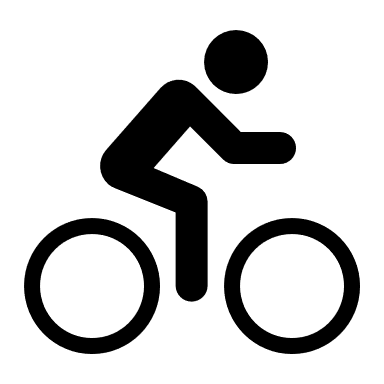